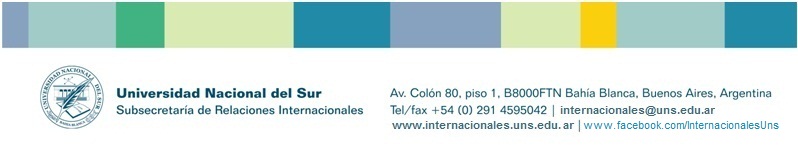 Charla informativa sobre Becas en los EEUU
COMISIÓN FULBRIGHT ARGENTINA
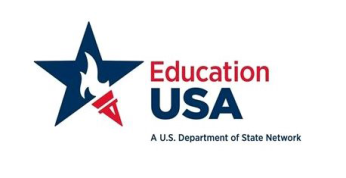 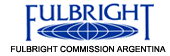 * Introducción a las becas Fulbright (requisitos, áreas de estudio, beneficios, etc.). * Presentación de las universidades y programas de estudio en EE.UU. * Proceso de postulación a las universidades estadounidenses y a las becas Fulbright.
Organizado por la Subsecretaría de Relaciones Internacionales de la UNS, a cargo de 
Amy B. Molden, Asesora Educativa de la Comisión Fulbright Argentina 
Viamonte 1653, P. 2º, CABA; tel.: (011) 4814 3561/62; 
advising@fulbright.com.ar; www.fulbright.edu.ar
Destinada a:
 alumnos de grado UNS 
 graduados recientes UNS 
 alumnos de posgrado UNS
Lunes 27 de abril a las 18 hs 
Casa de la Cultura – Alem 925
Pre –inscripciones  on line en www.internacionales.uns.edu.ar solapa Novedades